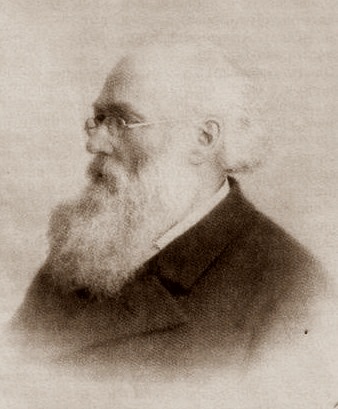 Асаф Иванович Баранов
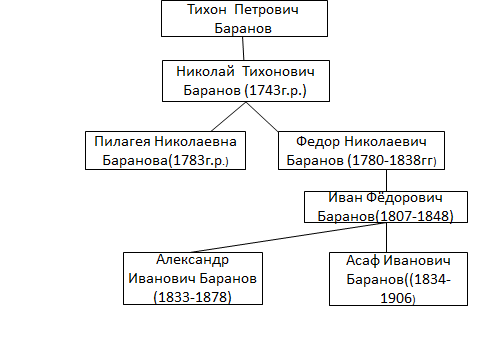 А.И. Баранов в окружении рабочих
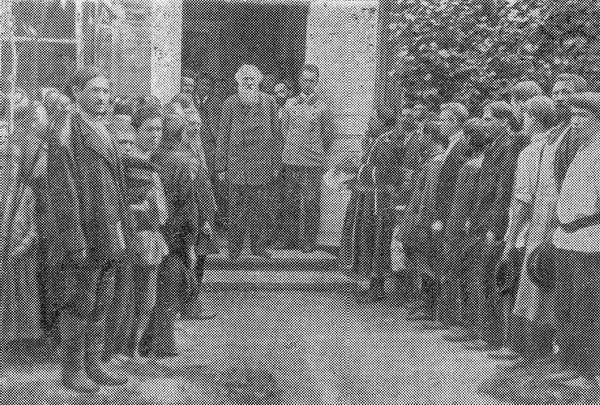 г.Александров, Христорождественский Собор до революции
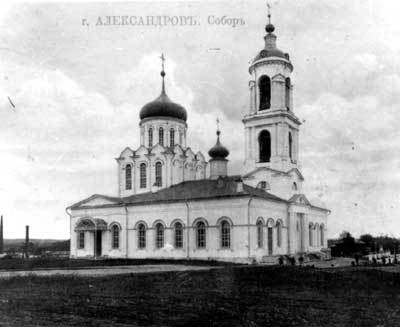 Собор Рождества Христова
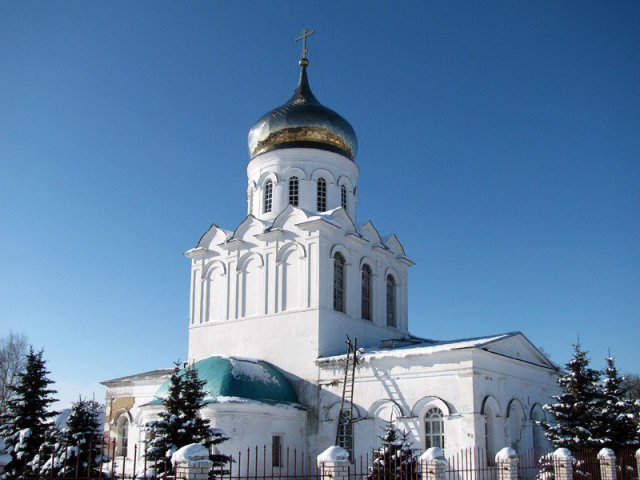 Железнодорожная станция в Струнино
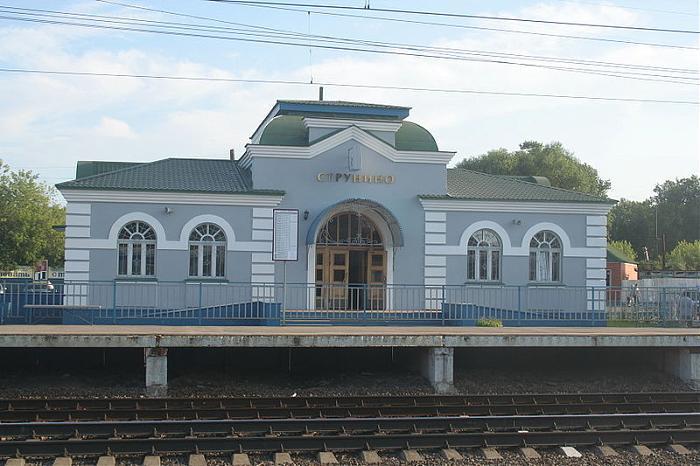 почетные дипломы и медали Соколовской мануфактуре
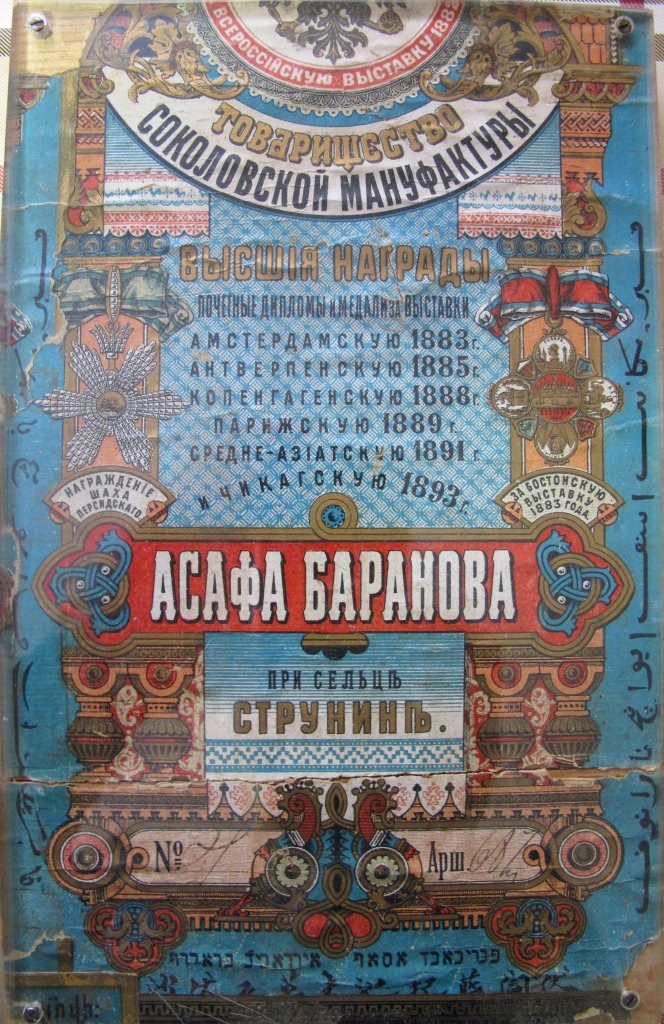 продукция Асафа Ивановича Баранова
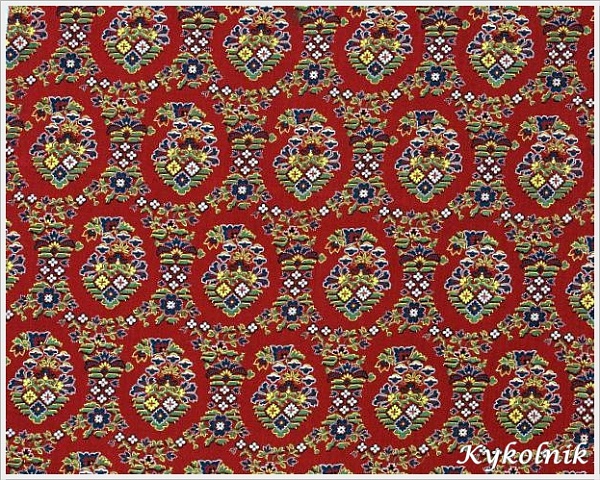 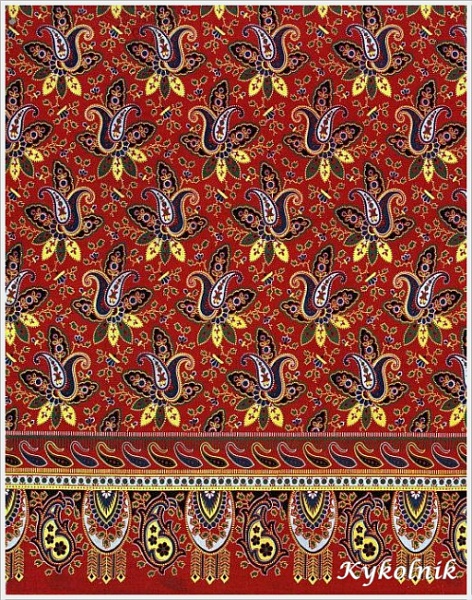 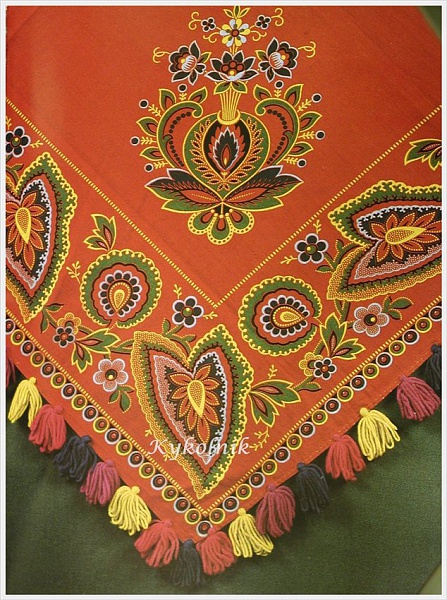 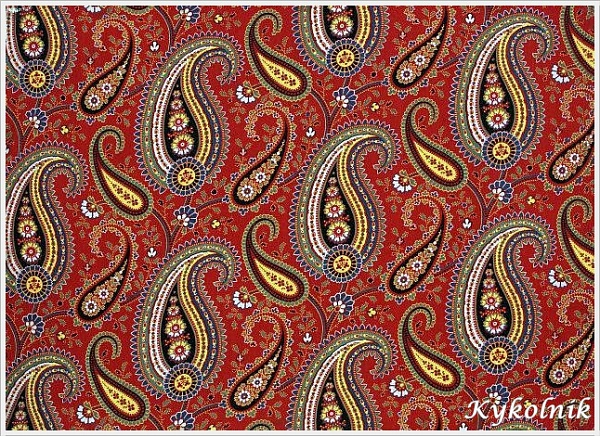 продукция Баранова в творчестве (Иван Семёнович Куликов (Россия, 1875 - 1941) «Девушка с туесом»)
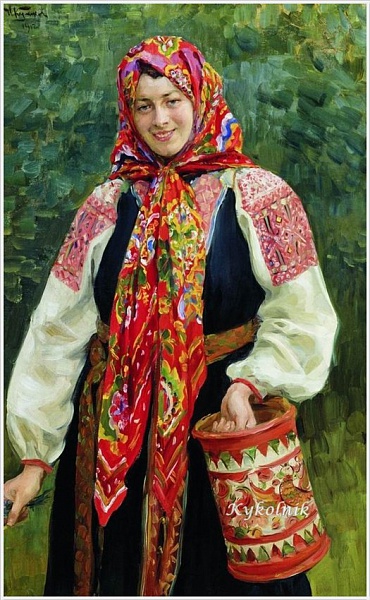 Товарищество Соколовской мануфактуры Асафа Баранова при сельце Струнине.
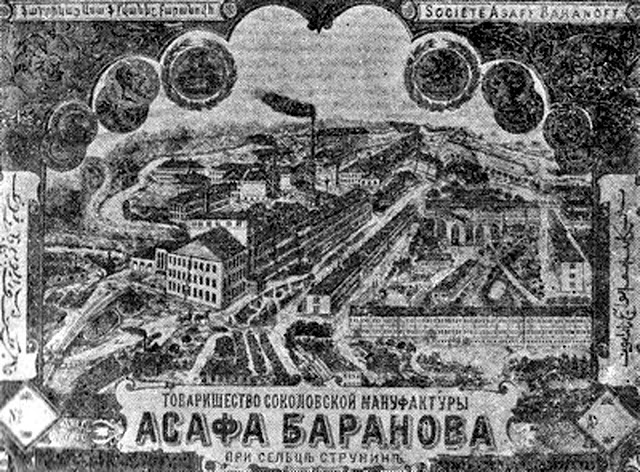 Троицко-Александровская  фабрика
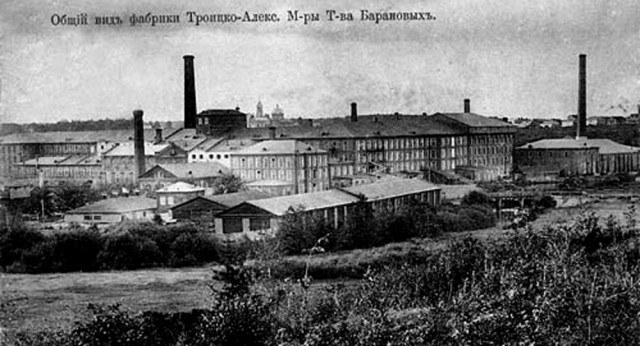 Соколовская мануфактура
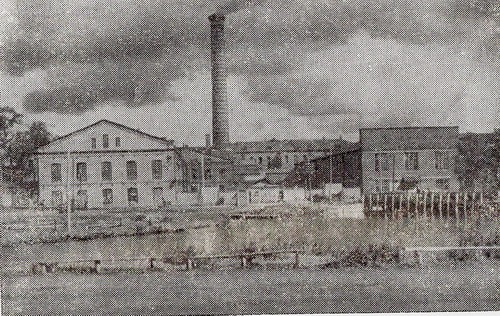 Соколовская мануфактура наши дни
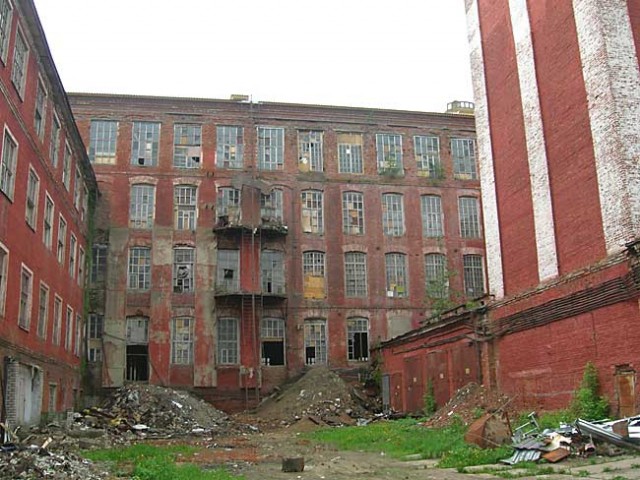 Ученики 4-го класса Струнинской начальной школы 1913 г.
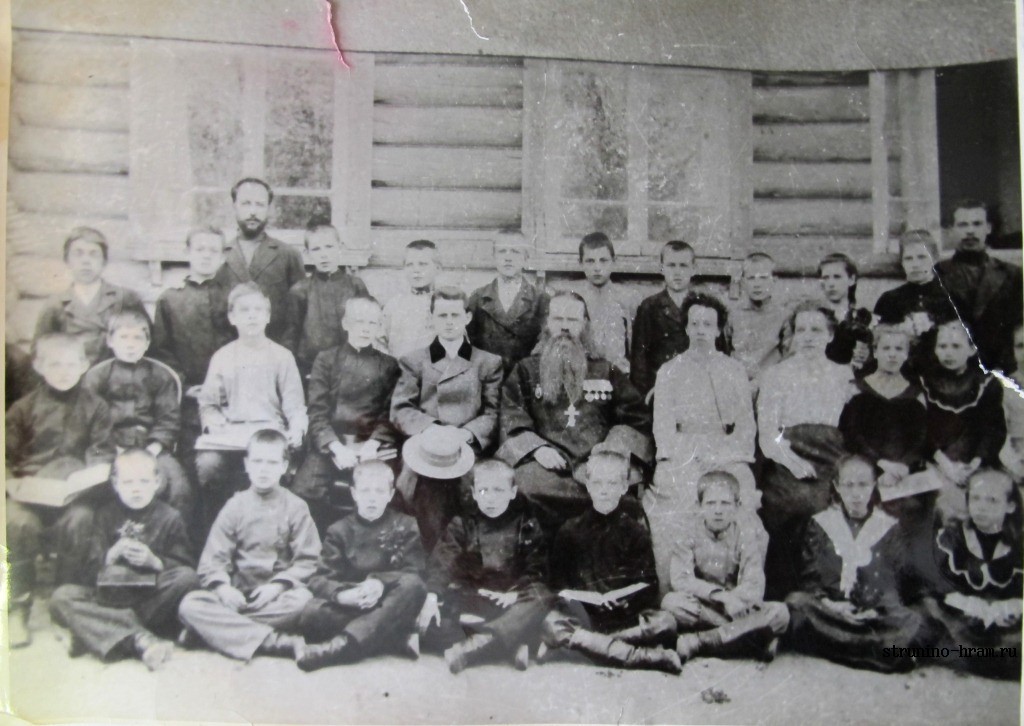